Лужні метали. Фізичні та хімічні властивості простих речовин. Біологічна роль елементів.
Загальна характеристика елементів І групи, головної підгрупи
Елемент        Ar           валентні      атомний    металічні     відновні
                                      електрони      радіус   властивості властивості
З
Б
І
Л
Ь
Ш
У
Ю
Т
Ь
С
Я
З
Б
І
Л
Ь
Ш
У
Ю
Т
Ь
С
Я
2s¹
Li
7
))
Na
23
3s¹
)))
K
4s¹
39
))))
Rb
5s¹
)))))
85
Cs
133
6s¹
))))))
Fr
[233]
7s¹
)))))))
Будова атомів лужних металів
Електронна будова атомів і йонів
Na -1e⁻ = Na⁺
                                         
    Na                Na⁺
                                  1s²2s²2p⁶3s¹              1s²2s²2p⁶
-1 e⁻
3s
2p
-1 e⁻
2p
2s
2s
1s
1s
Йони Na⁺ і K⁺ входять до складу всіх сполук Натрію і Калію – оксидів, гідроксидів, солей.
фізичні властивості лужних металів
Металічна кристалічна гратка
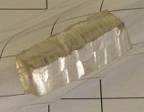 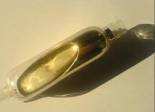 Li
Rb
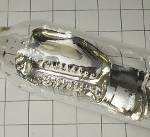 Na
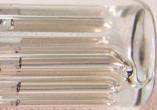 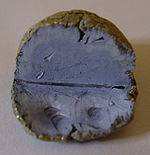 Cs
K
Тверді речовини, сріблясто-білого коляру.
Електропровідні  та  теплопровідні,
Легкоплавкі  та  пластичні.
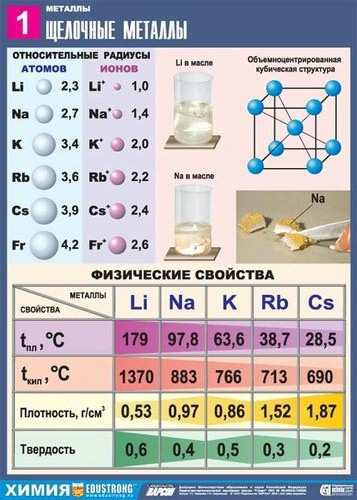 Знаходження в природі       лужних металів
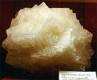 NaCl –кухонна (кам'яна)  сіль
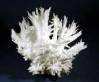 Na2SO4 · 10H2O –  глауберова сіль
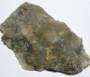 NaCl·KCl –  сильвініт
KCl · MgCl · 6H2O –  карналіт
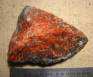 Масова частка елементів у різних об'єктах
Натрій і Калій є найважливішими біоєлементами. Натрій – один із найважливіших елементів для мінерального обміну тварин і людини. Катіони Натрію беруть участь у підтримці осмотичного тиску та кислотно-лужної рівноваги, у проведенні нервових імпульсів. Катіони Калію беруть участь у генерації та проведенні біоелектричних потенціалів у нервах і м’язах, у регуляції скорочень серця й інших м’язів, підтримують осмотичний тиск у клітинах, активують деякі ферменти.
Способи одержання 
лужних металів
електроліз расплаву солі
2NaCl = 2Na + Cl₂

Відновлення катіонів
На катоді: Na⁺ + e⁻→ Na°

Окиснення аніонів
На аноді: Cl⁻ - e⁻→ Cl°
Cl-
Cl-
Cl-
Cl-
Na+
Na+
Na+
Na+
Хімічні властивості лужних металів
Як здійснити наступні перетворення?
K → K2O2  → K2O → KOH
KH → KOH
Чому лужні метали не використовують для реакцій з розчинами кислот і лугів?
Катіони лужних металів забарвлюють полум'я спиртівки
Li
Na
K
Rb
Cs
Біологічна роль та використання 
сполук калію та натрію
Розчин натрій хлориду (0,9%) використовують у медицині. Такий розчин називають фізіологічним.
Харчова сода використовується в кулінарії, для випікання кондитерських виробів.
Натрій хлорид – як харчова добавка.
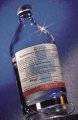 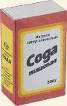 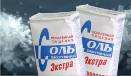 ответ
ответ
Калійні добрива відіграють важливу роль у житті рослин
NaCl
K2CO3
поташ
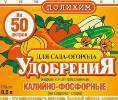 Na2CO3 · 10H2O
Кристалли-ческая сода
KNO3
Калийная селитра
ответ
Na2SO4 · 10H2O
NaHCO3
Глауберова соль
Питьевая сода
[Speaker Notes: Для работы слайда необходимо кликнуть мышью на любой синий прямоугольник. Для 1-3 ячейки таблицы это задача. Для 4 ячейки  - проверка знаний тривиальных названий веществ.]